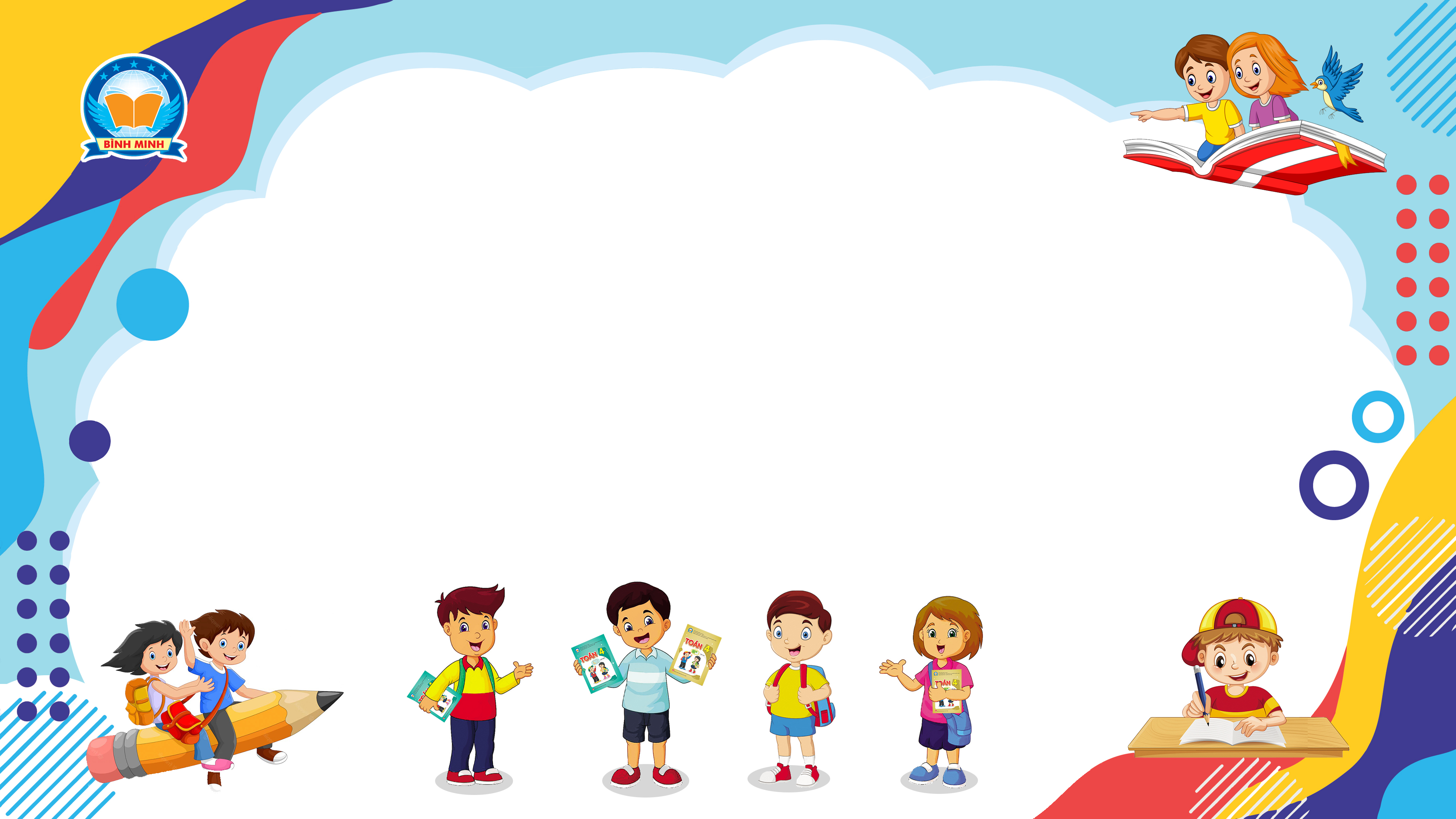 Bài 113
GAM
(Sách giáo khoa Toán 3 - Tập hai - Trang 29)
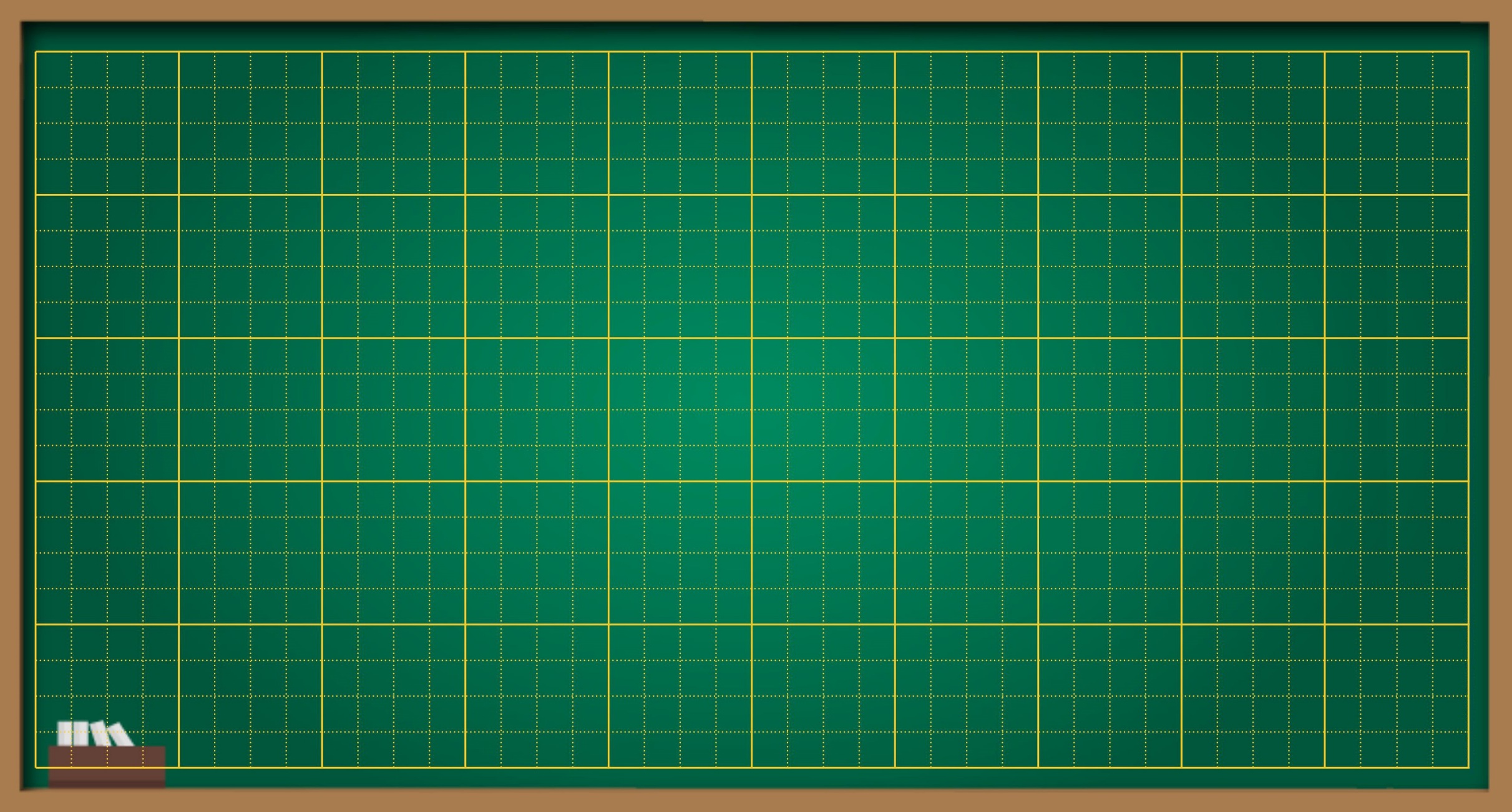 Thứ … ngày … tháng … năm ….
Bài 112
Luyện tập
KHỞI ĐỘNG
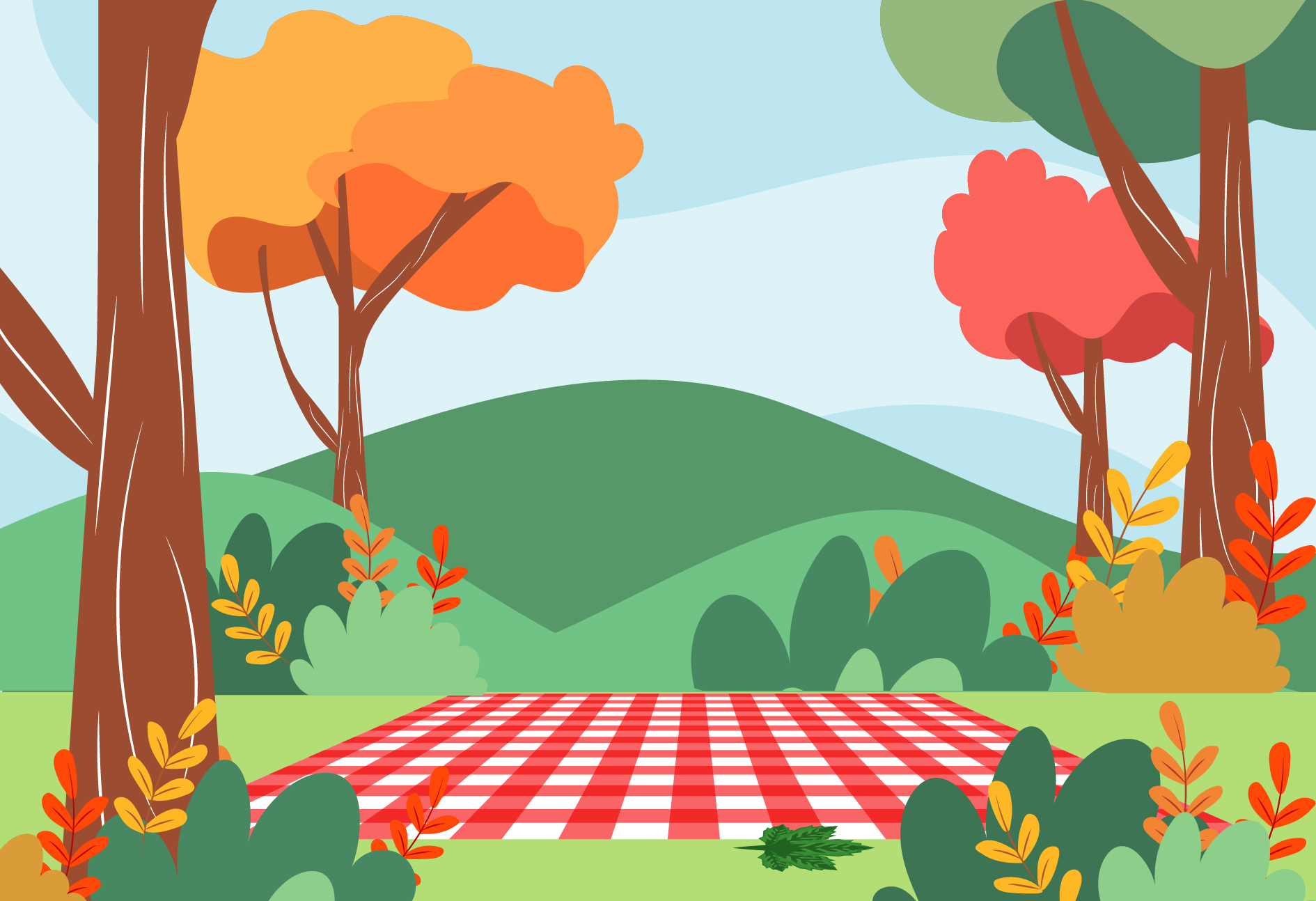 GẤU CON HAM ĂN
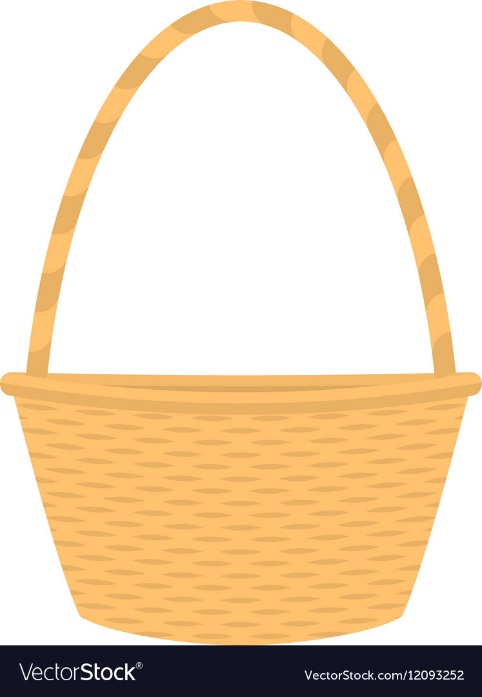 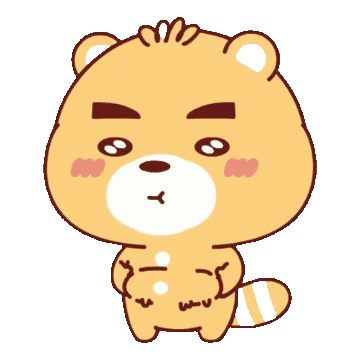 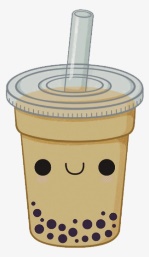 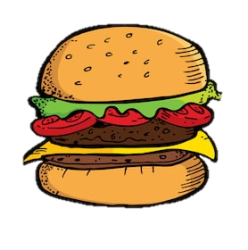 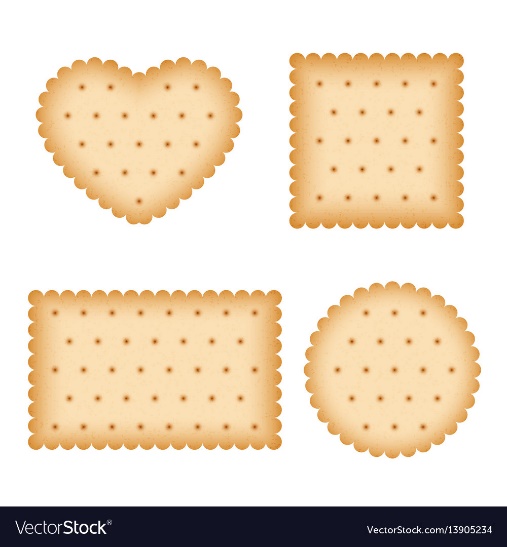 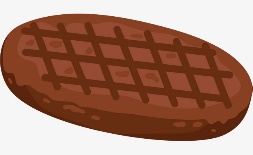 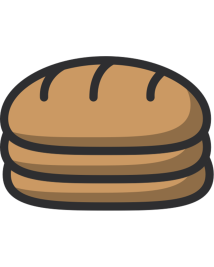 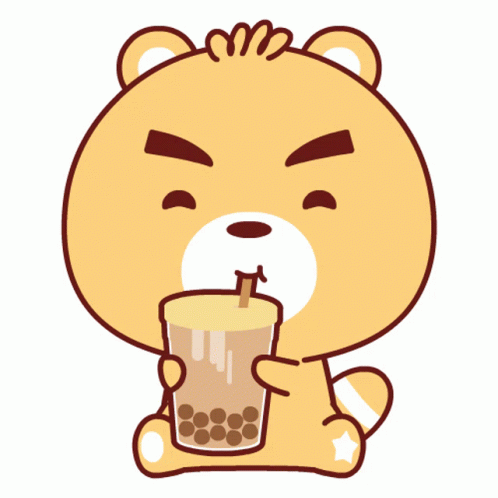 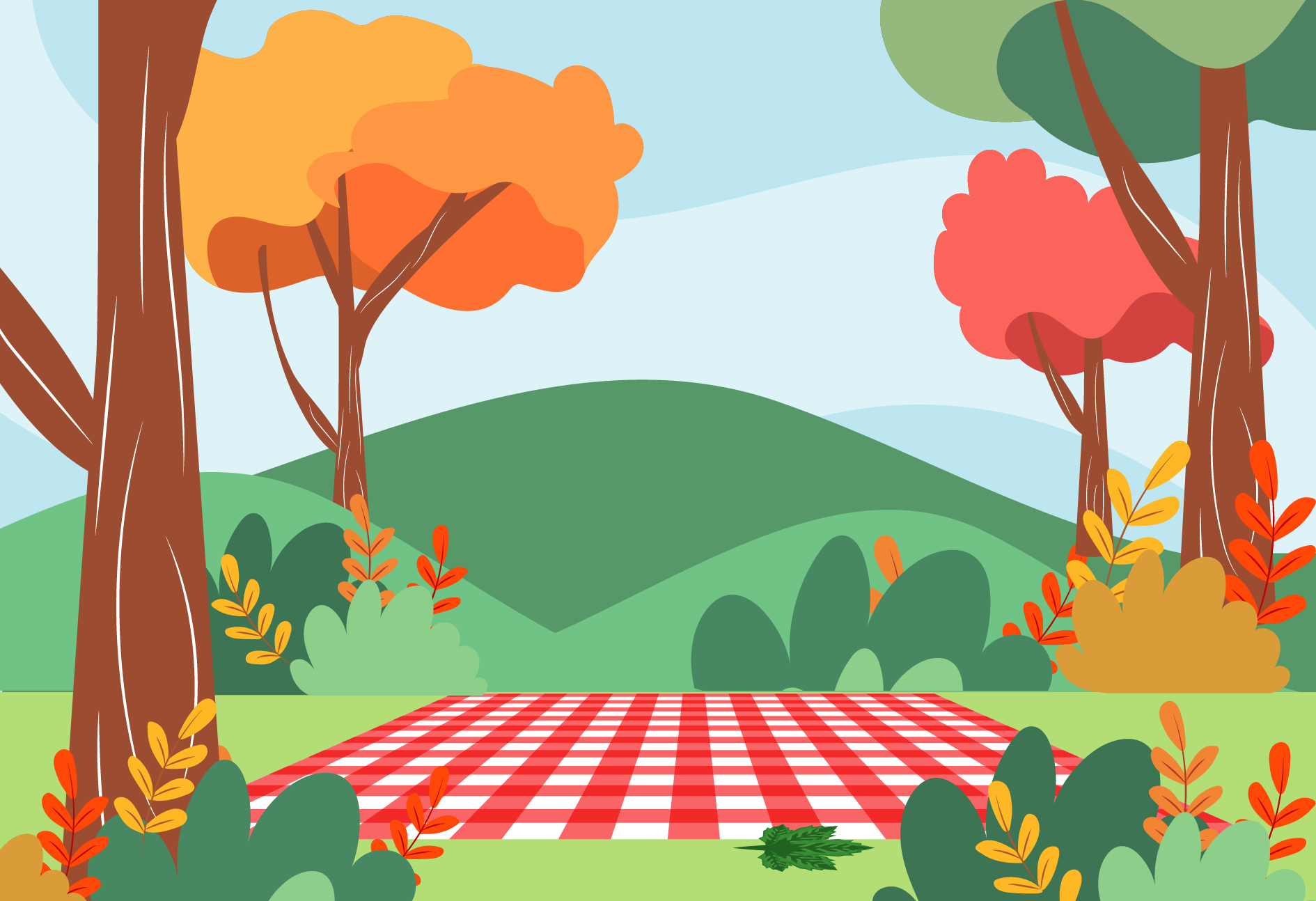 250mm + 100mm = ?
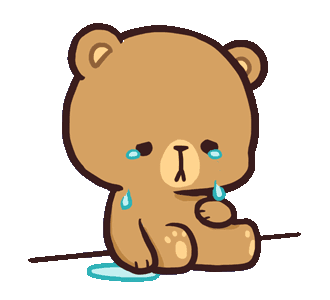 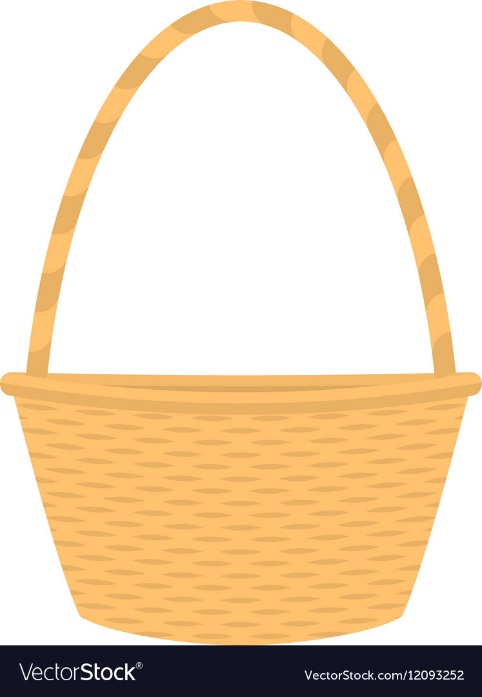 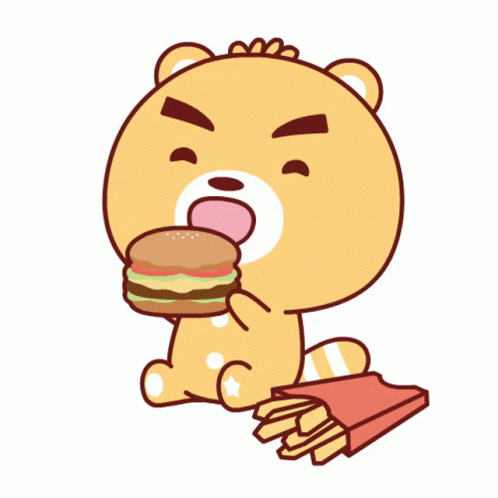 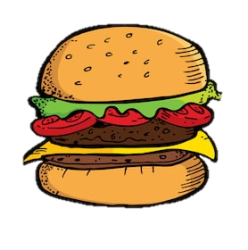 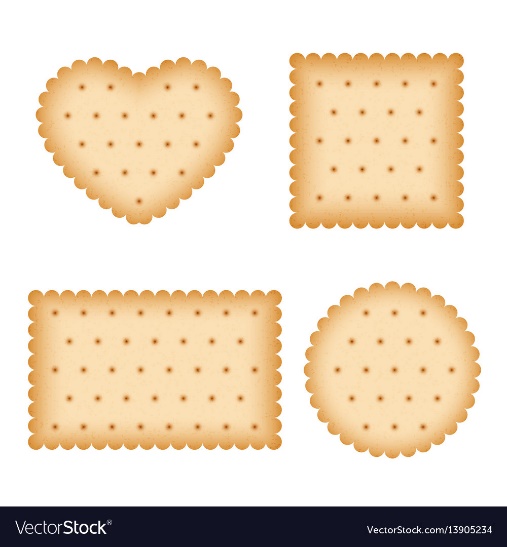 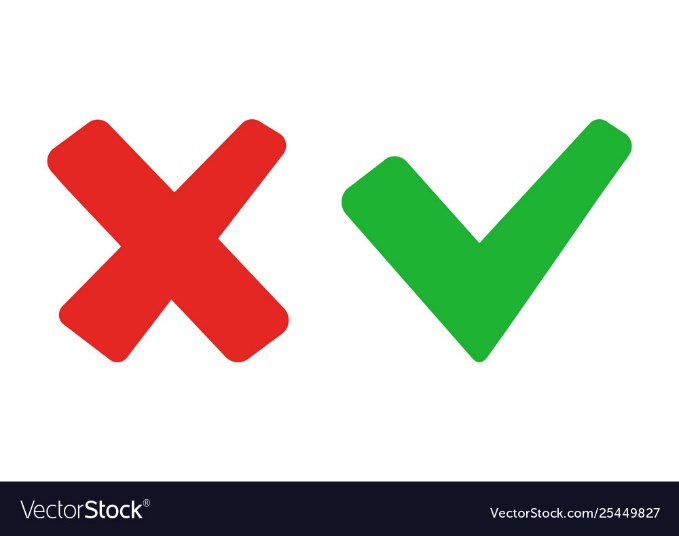 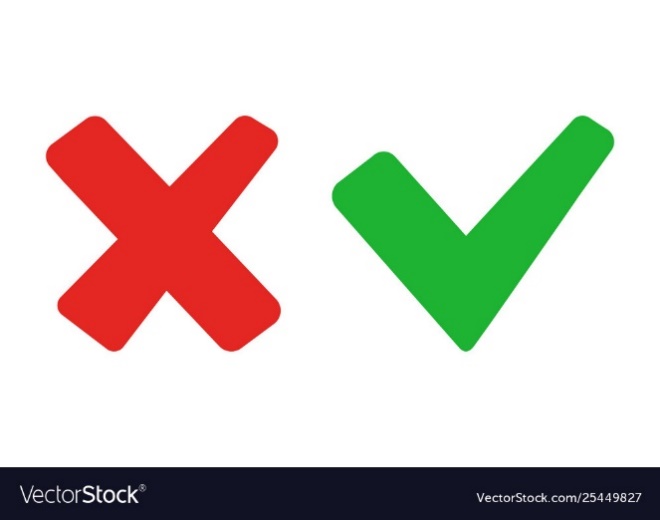 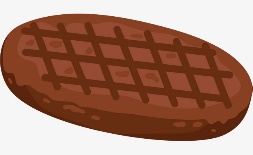 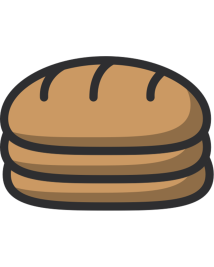 C. 350 mm
A. 360 dm
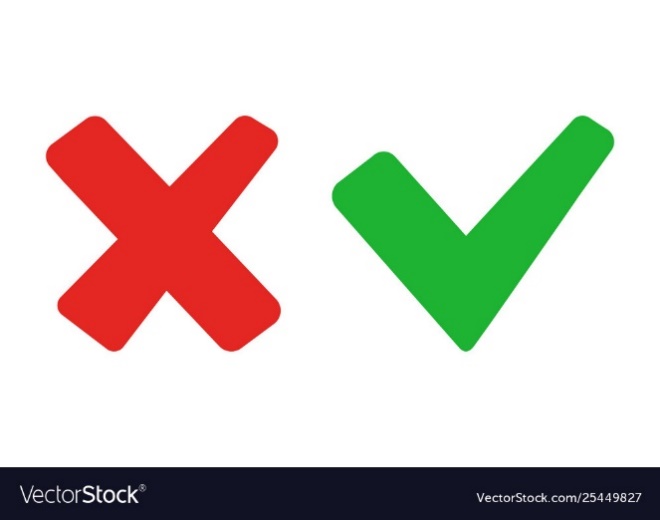 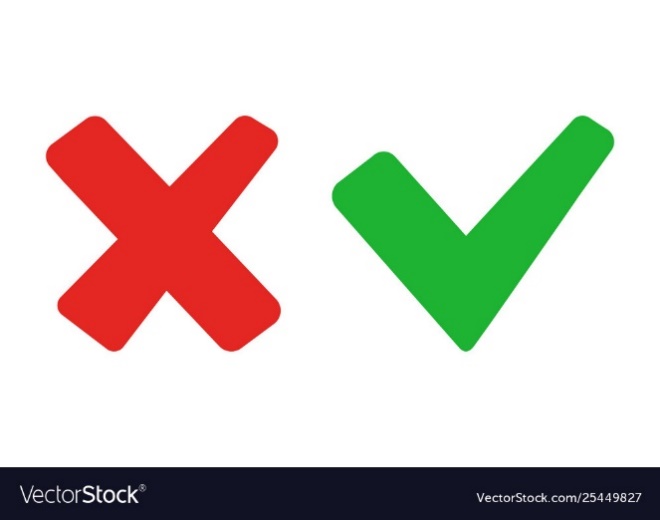 B. 350 cm
D. 350 m
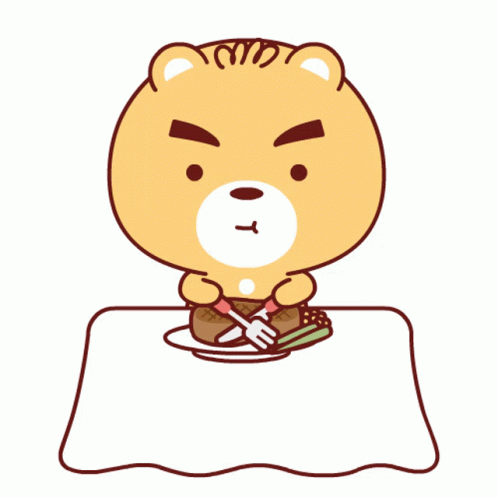 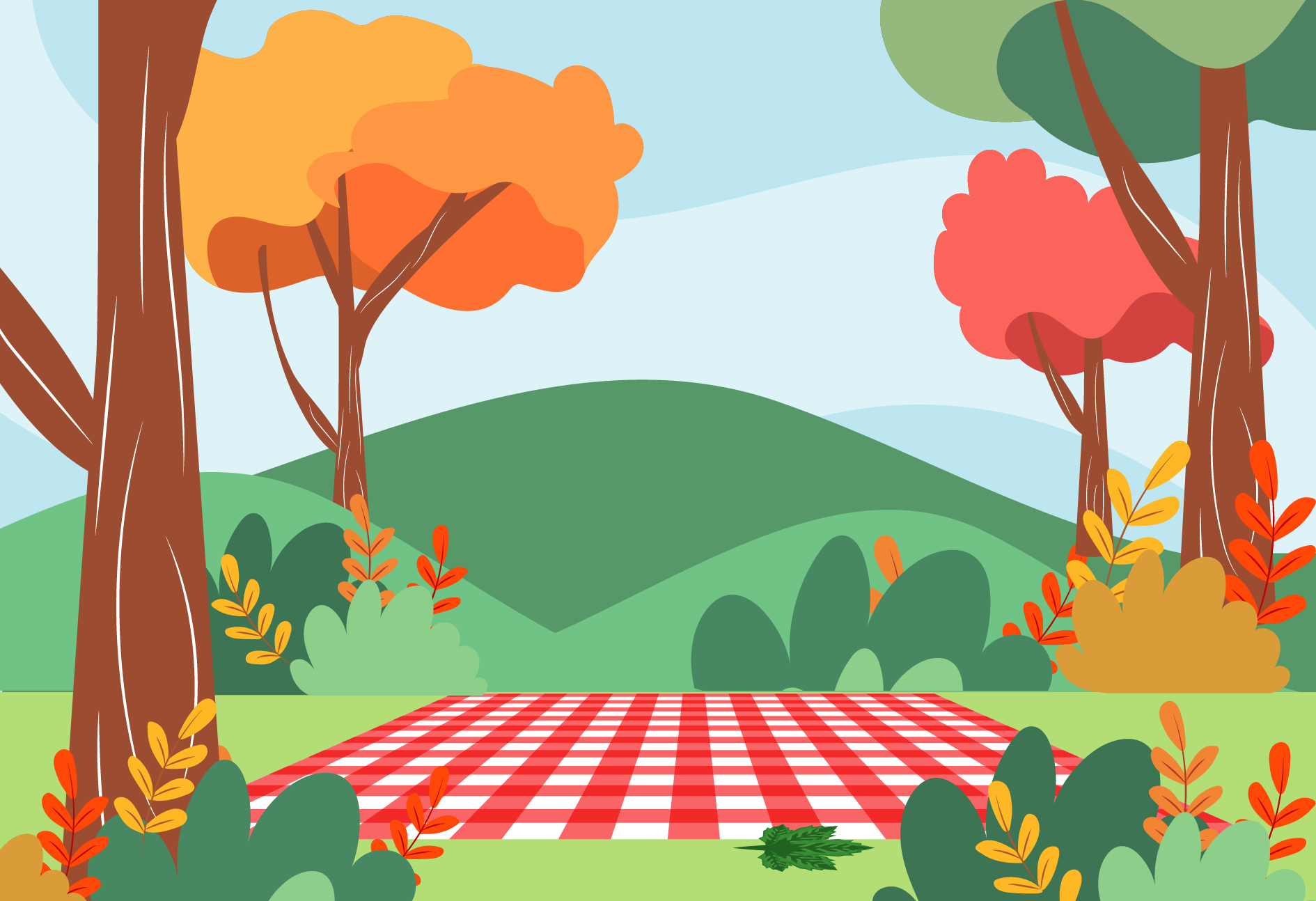 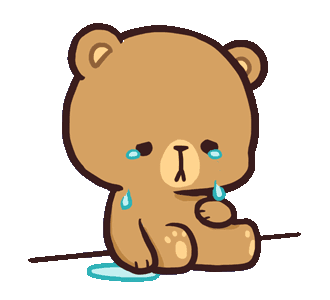 520mm - 150mm =
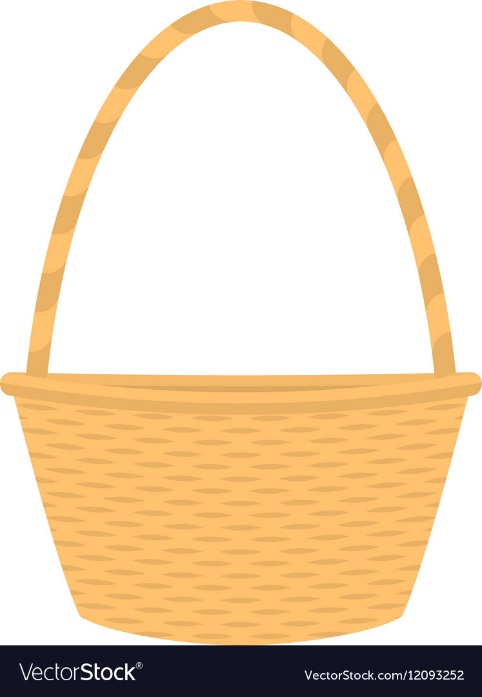 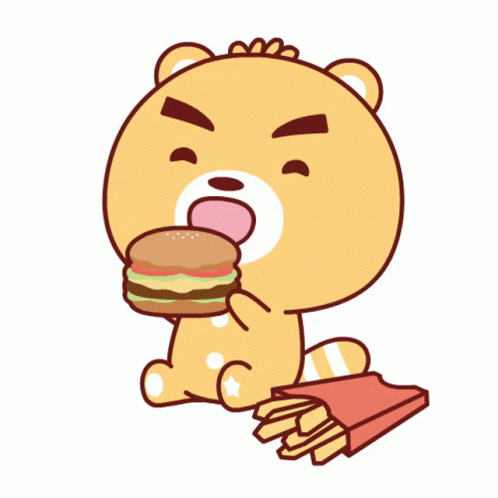 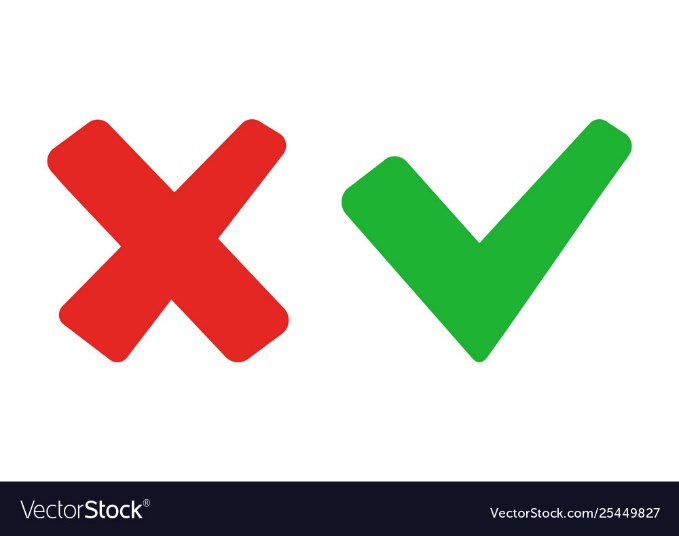 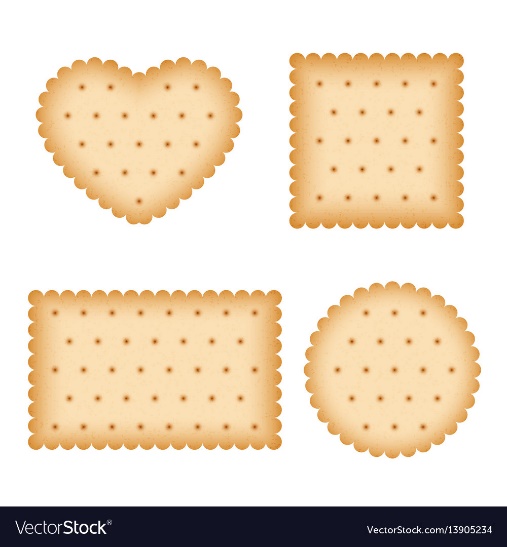 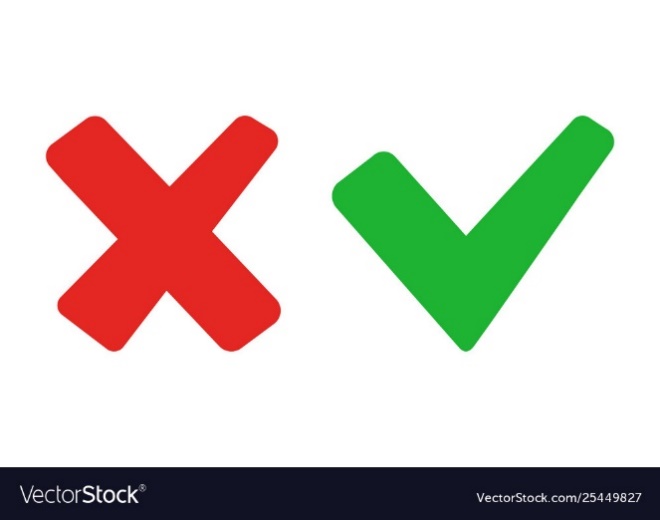 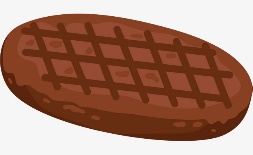 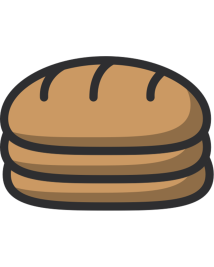 A. 370 mm
C. 370 dm
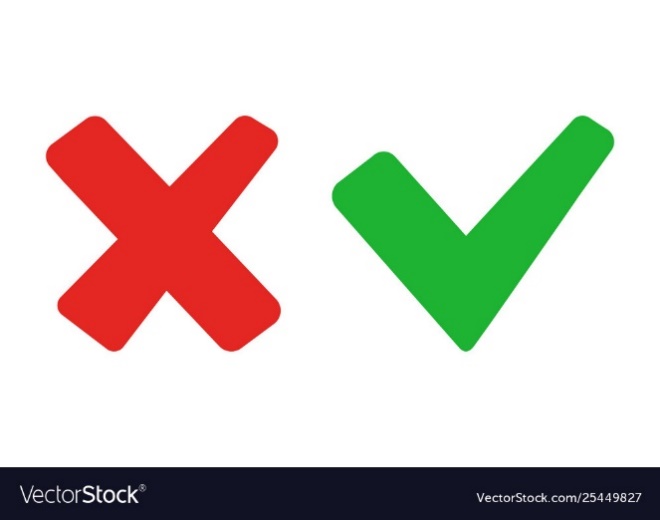 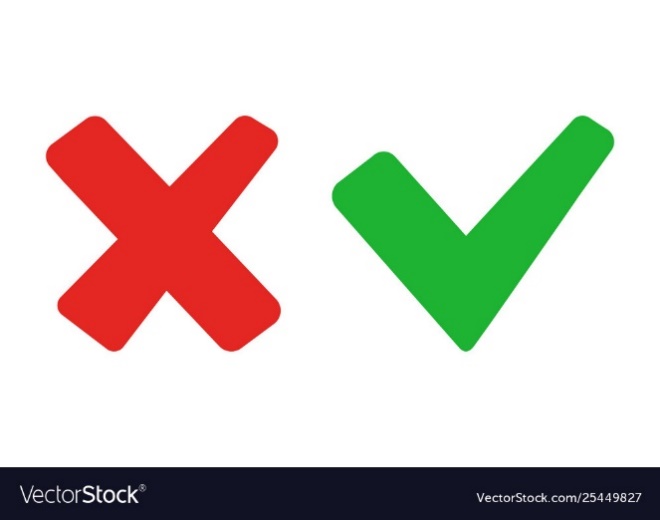 B. 370 m
D. 370 cm
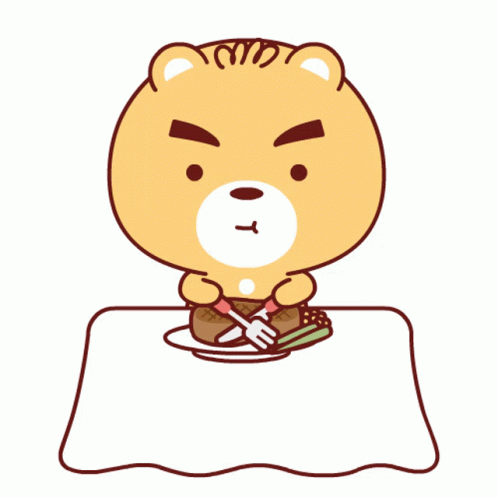 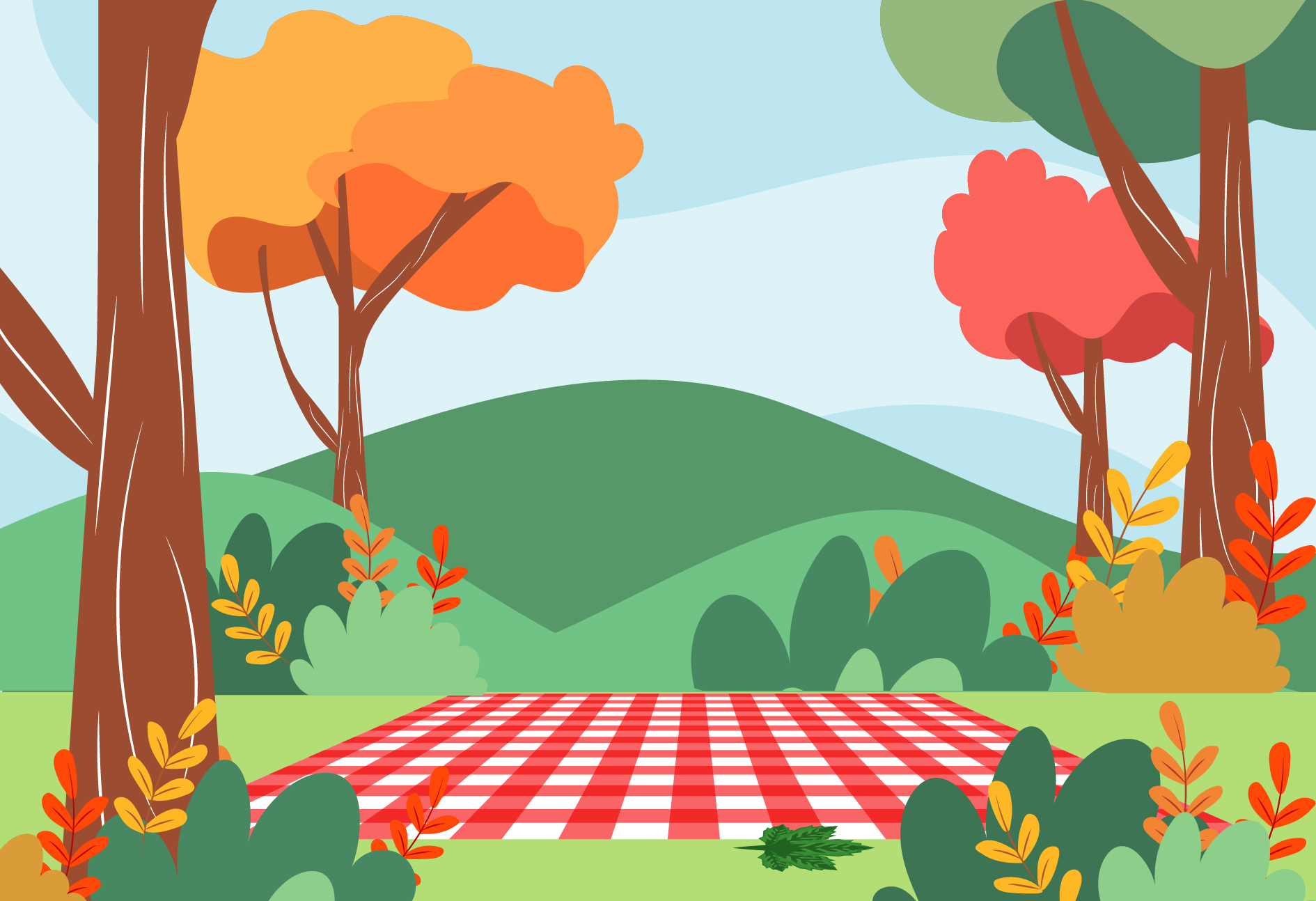 35mm + 3mm = ?
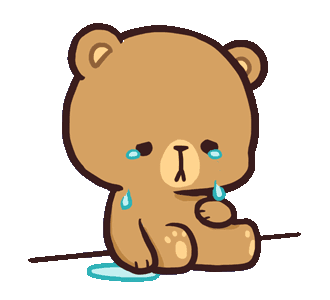 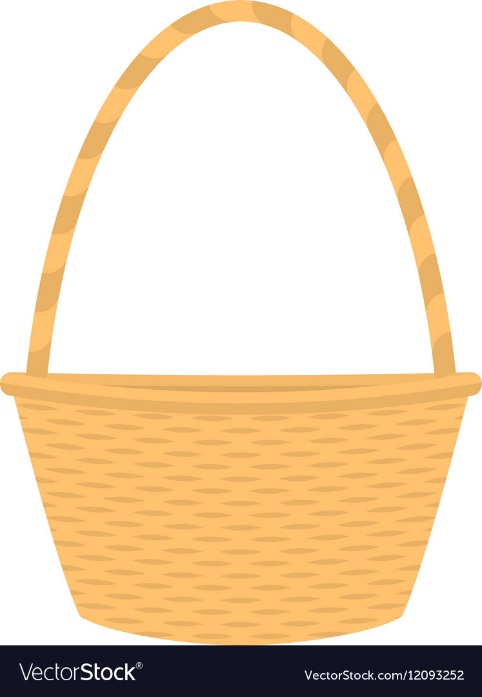 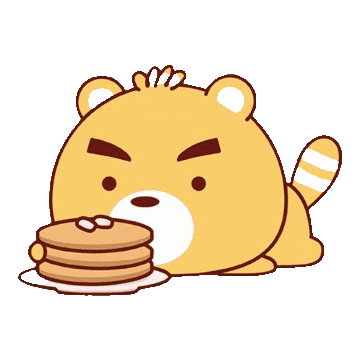 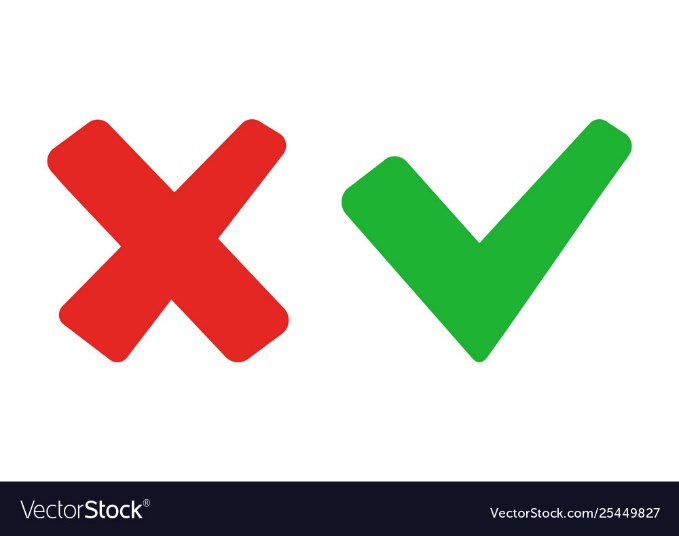 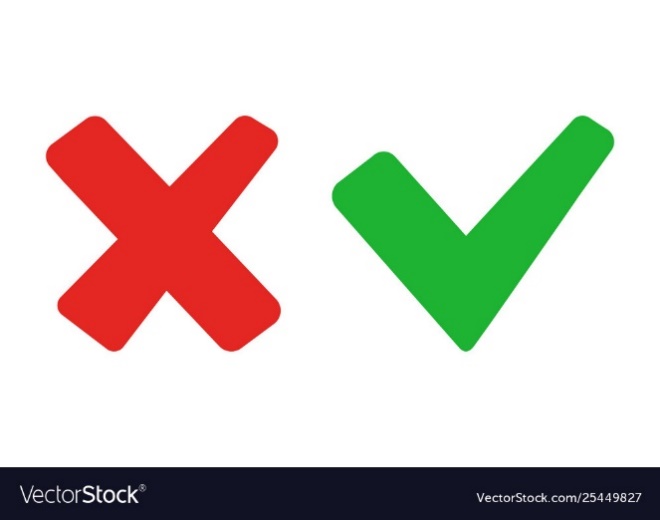 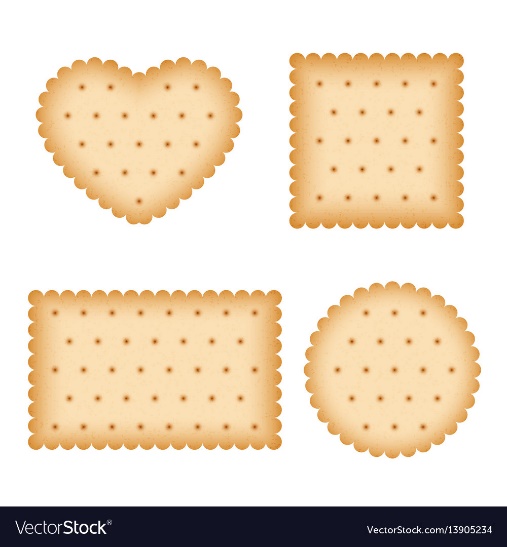 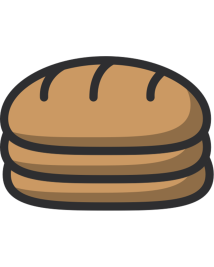 C. 38 mm
A. 38 cm
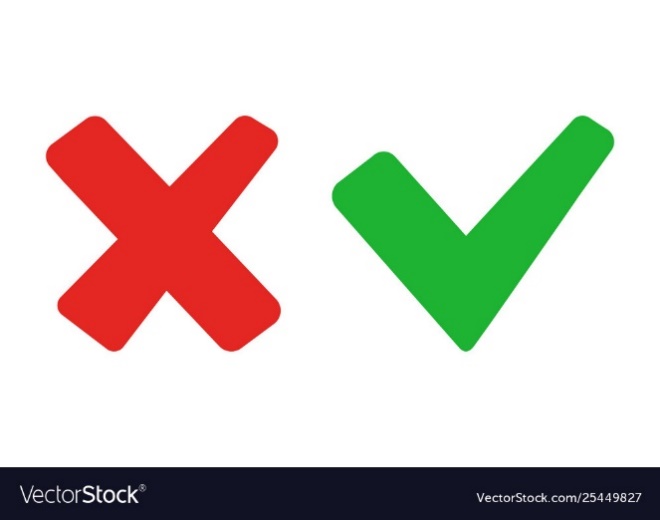 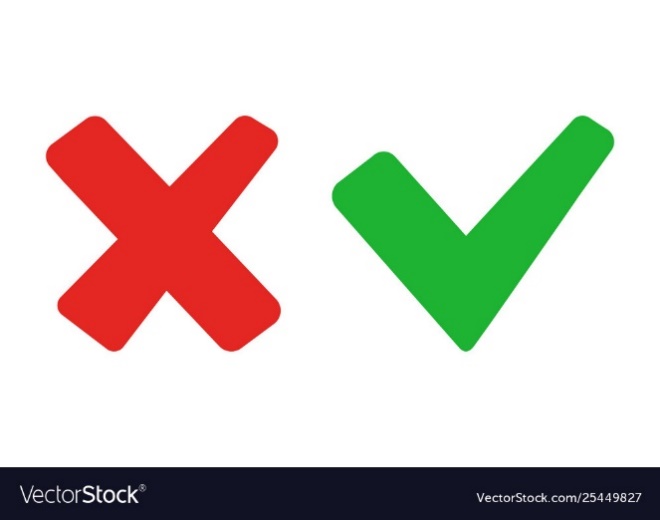 B. 38 dm
D. 38 m
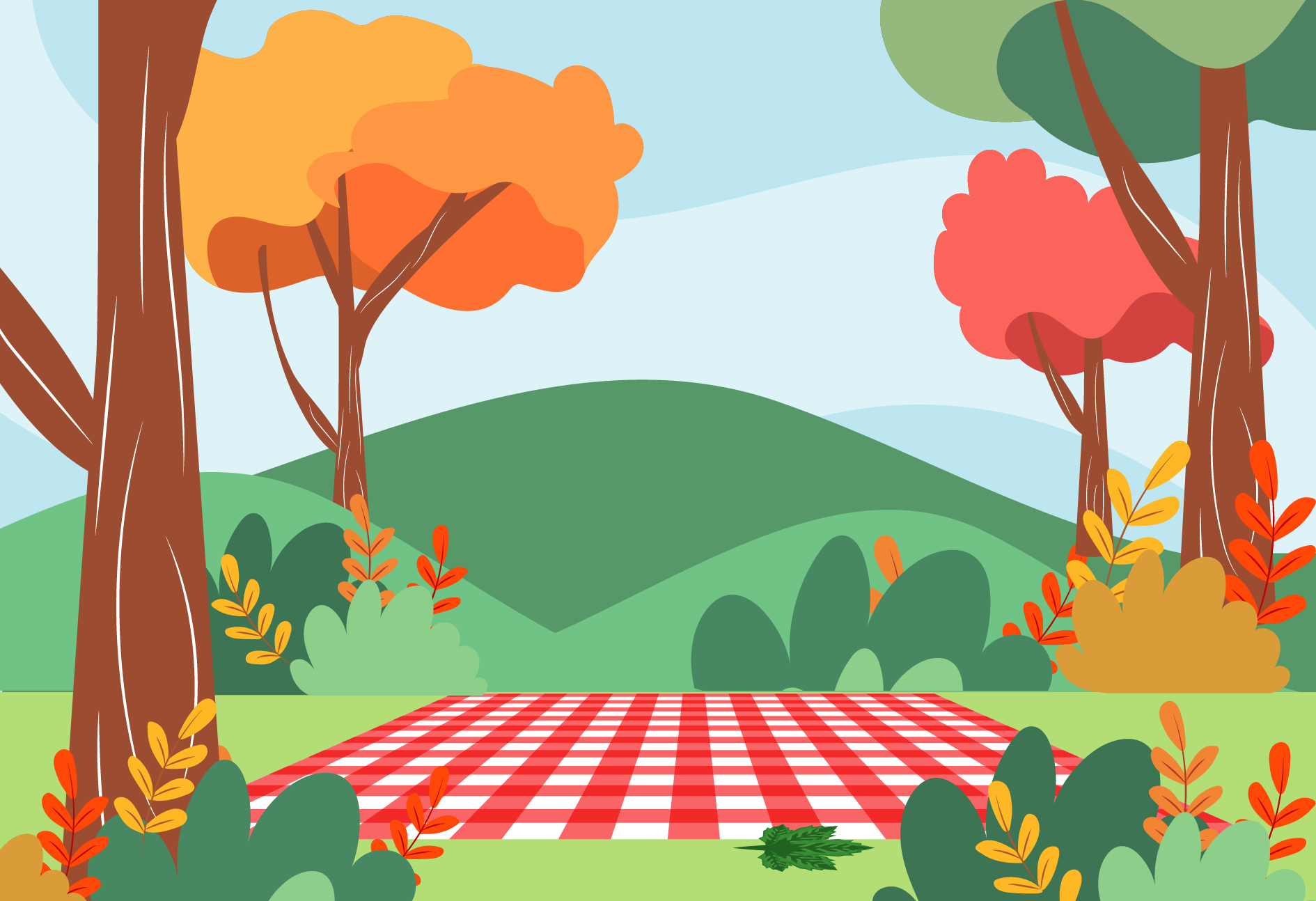 No quá đi thôi!
Cảm ơn các bạn!
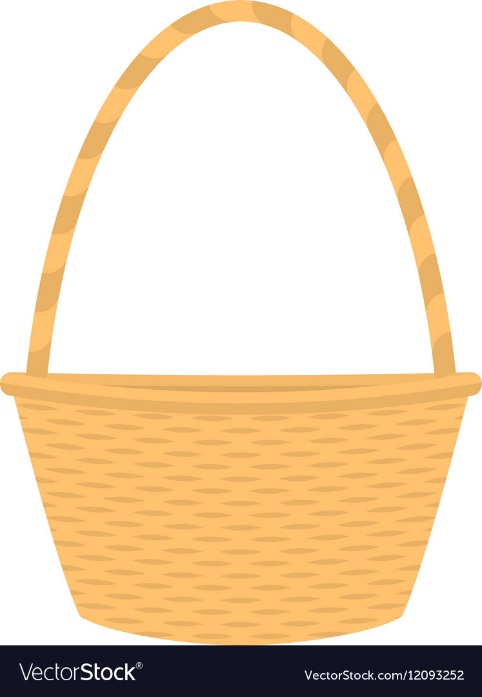 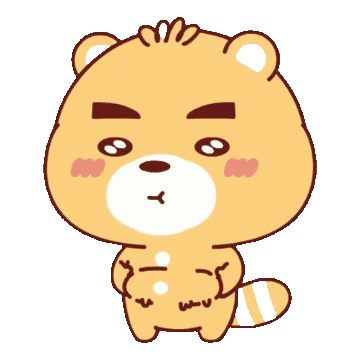 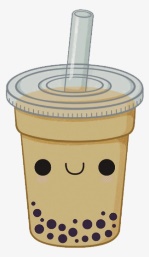 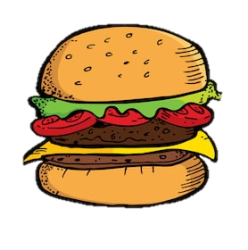 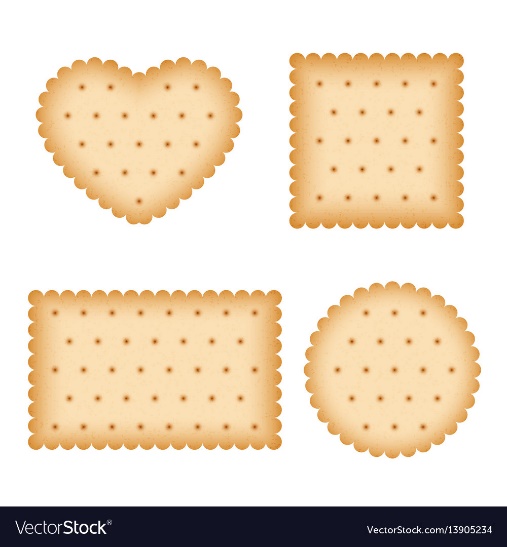 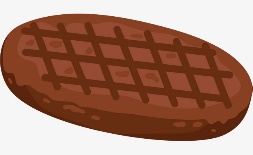 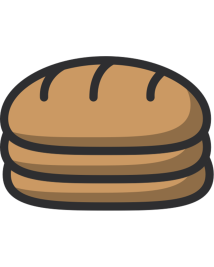 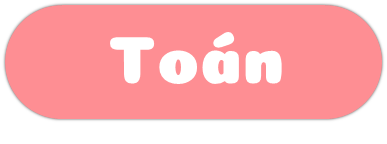 GAM
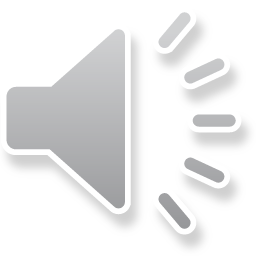 Khám phá
[Speaker Notes: Thiết kế : Hương Thảo – tranthao121004@gmail.com]
Các vật đều 
nhẹ hơn 1 kg.
Quả lê cân nặng 350 g.
Mỗi vật cân nặng bao nhiêu?
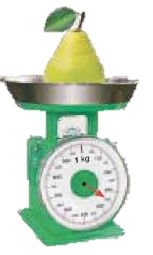 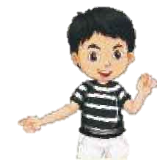 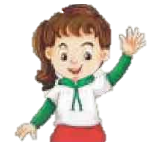 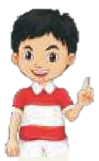 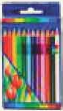 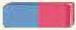 Cân đồng hồ
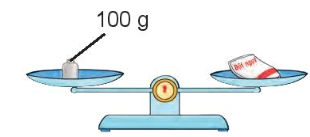 Cân đĩa
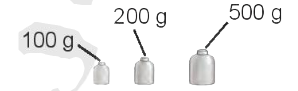 Gói bột ngọt cân nặng 100 g
Gam là một đơn vị đo khối lượng.
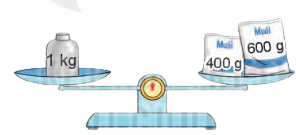 Gam viết tắt là g.
1 kg = 1 000g, 1 000g = 1 kg
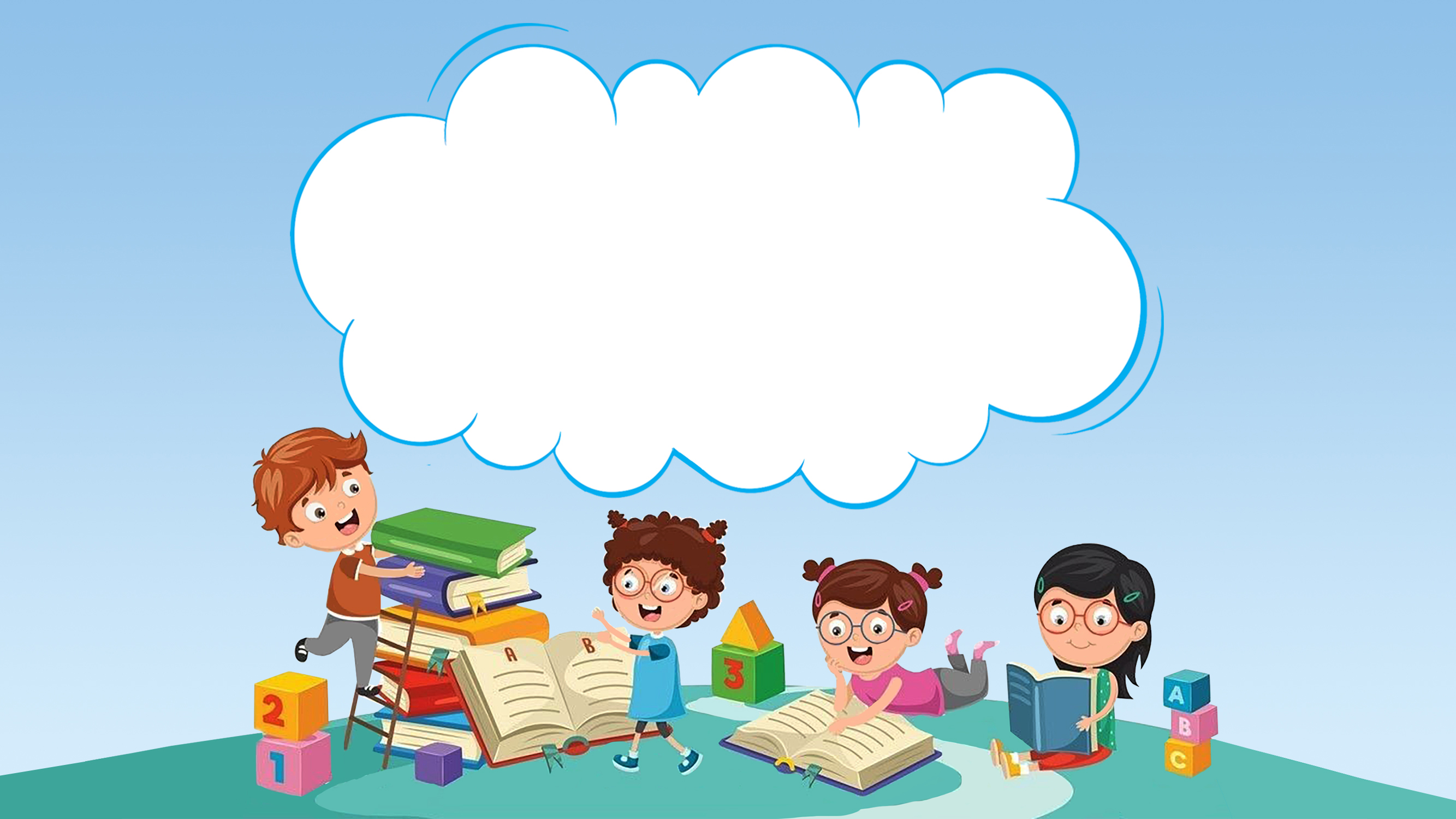 THỰC HÀNH
LUYỆN TẬP
Luyện tập
[Speaker Notes: Thiết kế : Hương Thảo – tranthao121004@gmail.com]
1
Số ?
7 000
7 kg =            g
4 kg =            g
?
1 kg =            g
3 kg =            g
?
1 000
?
4 000
3 000
?
1 000 g =          kg
2 000 g =          kg
?
1
?
2
Quan sát các cân rồi trả lời câu hỏi:
2
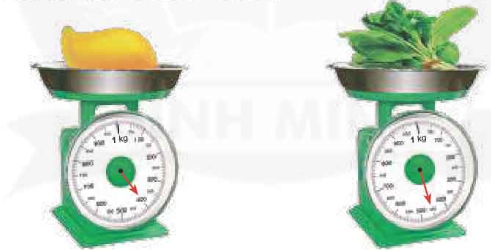 Quả xoài cân nặng bao nhiêu gam ?
Quả xoài cân nặng 400 g.
Bó rau cải cân nặng 450 g.
Bó rau cải cân nặng bao nhiêu gam ?
Vận dụng
Chọn “kg” hoặc “g” thay cho dấu            :
?
3
Gói bông cân nặng 10 
Con gà nhà bạn Tùng cân nặng 2
g
?
kg
?
Củng 
cố
Chọn số cân nặng thích hợp cho mỗi con vật
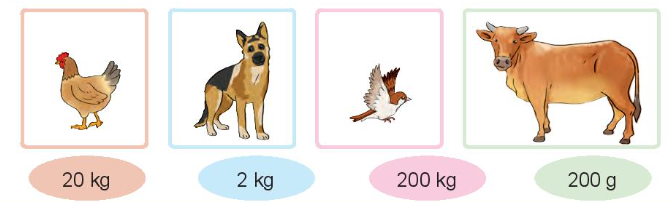 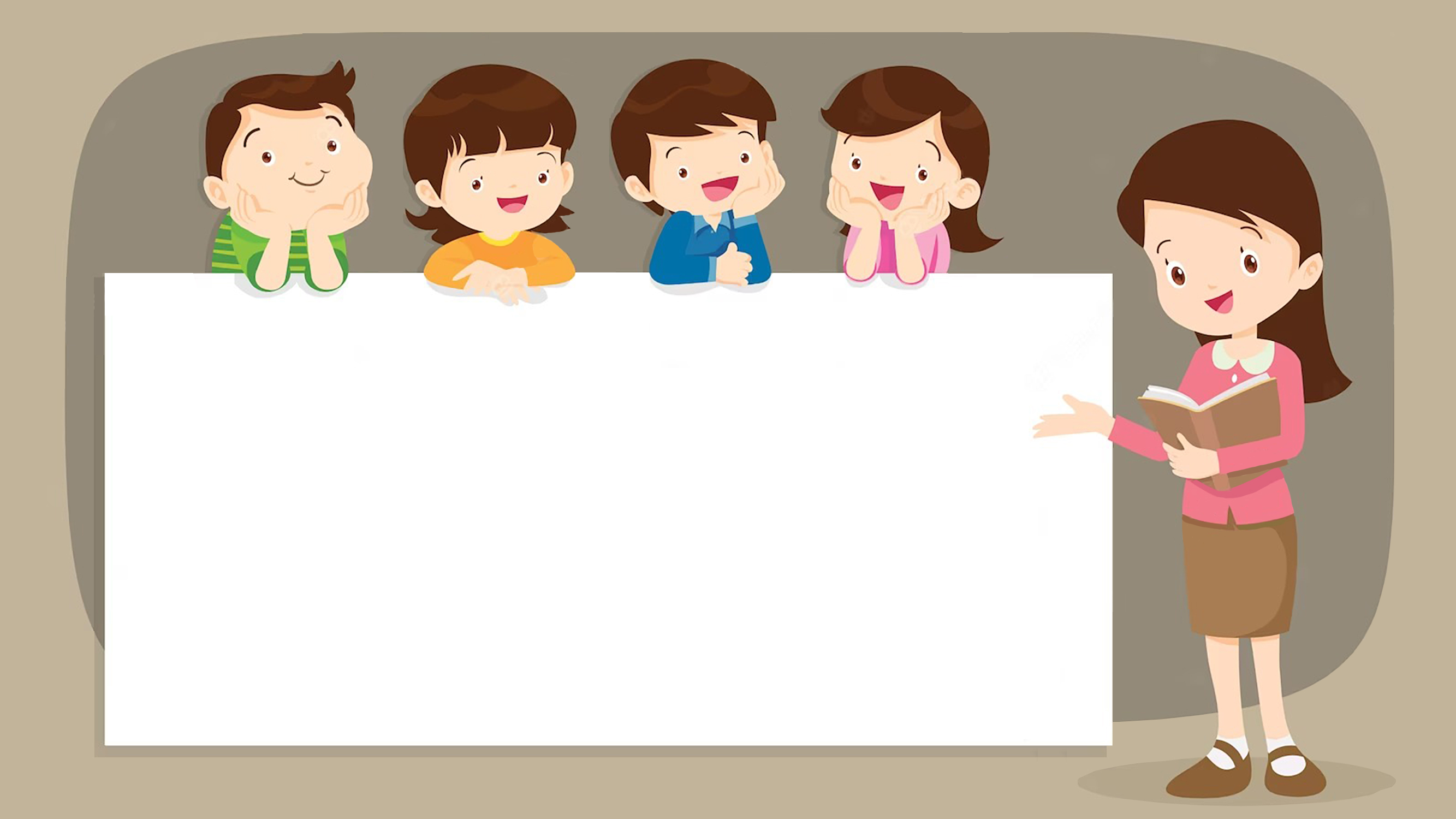 DẶN DÒ
1. 
2.
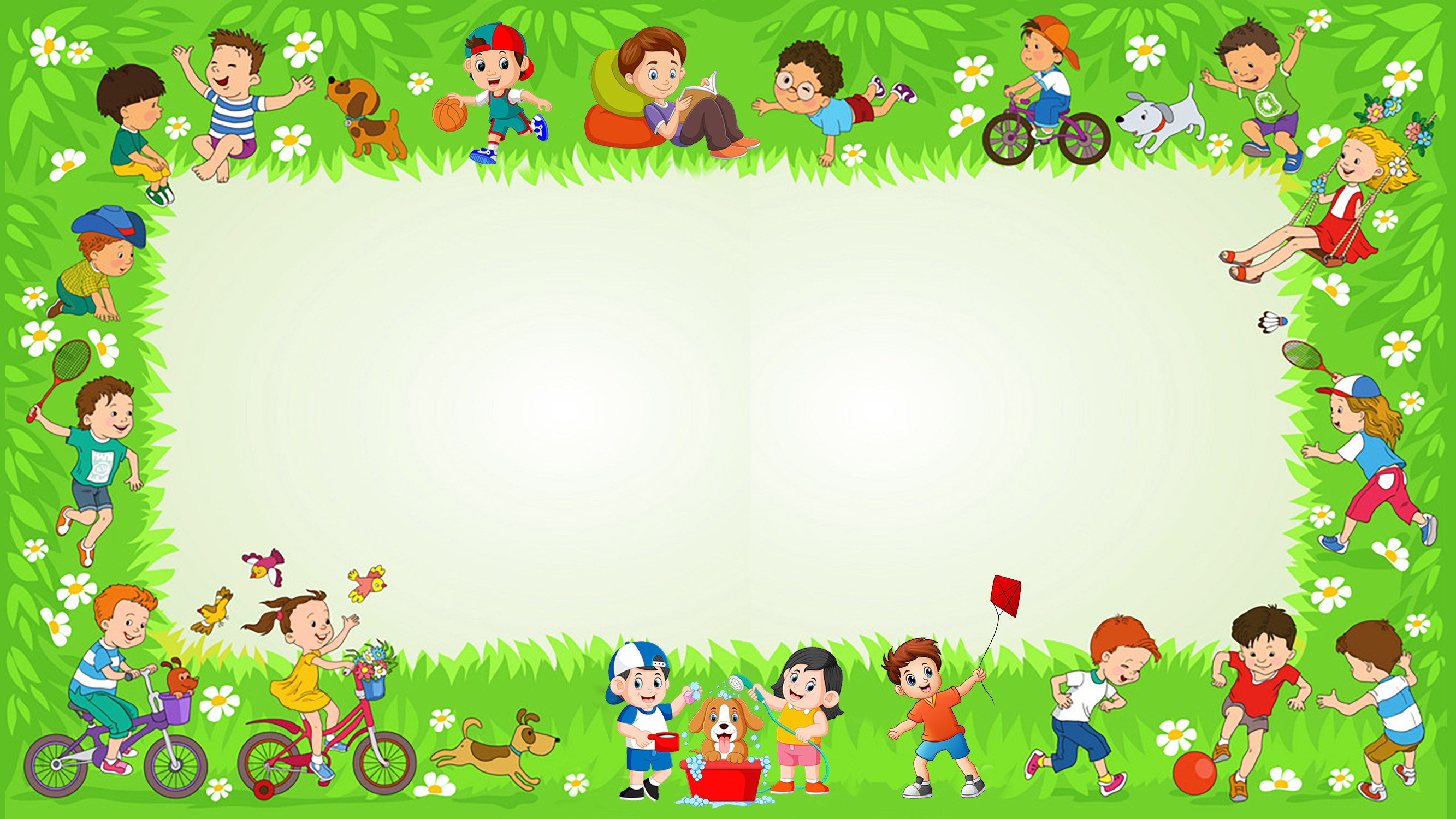 Chúc các emhọc tốt
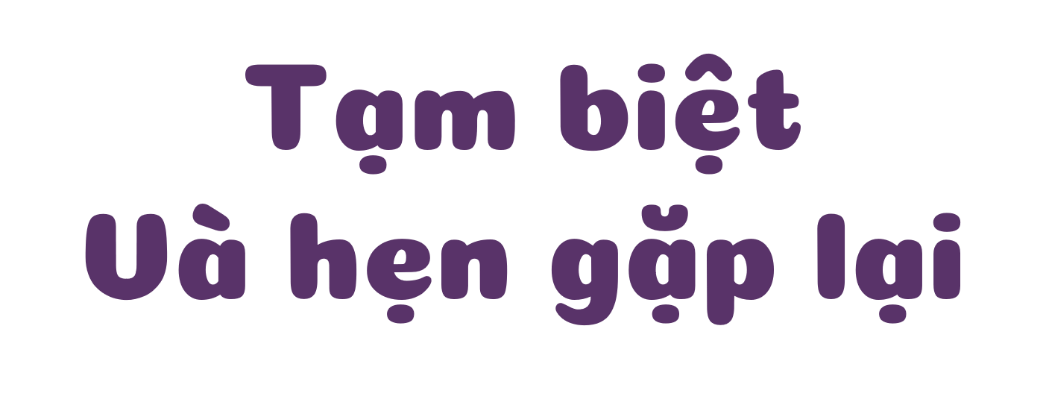 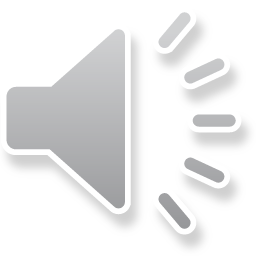 [Speaker Notes: Thiết kế : Hương Thảo – tranthao121004@gmail.com]